Promoting IWRMat national, international and cross-national level
Hans Christian Ammentorp
UNEP-DHI Centre on Water and Environment
Established 2001 at DHI, Denmark

Our work include:
Promoting Integrated Water Resources Management
Supporting climate change resilience
Enhancing management of water in the coastal zone
Developing ecosystem based management of freshwater
© DHI
Integrated Water Resources Management
GWP definition:
Promote coordinated development and management of water
Maximise economic and social welfare in an equitable manner
Avoid compromising the sustainability of vital ecosystems
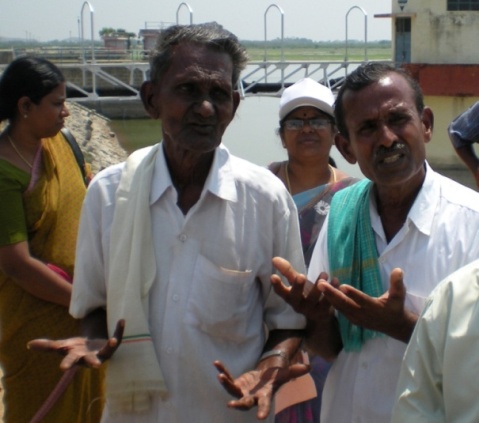 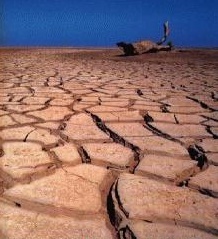 © DHI
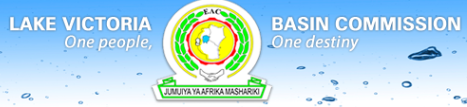 Creating the basis for improvedwater management
Kenya Uganda Tanzania Burundi Rwanda
WRIS – a Water Resources Information System for Monitoring Surface- and Groundwater and Water Quality conditions in Lake Victoria Basin
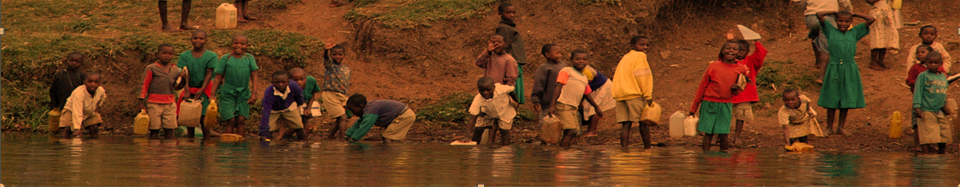 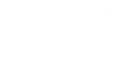 © DHI
[Speaker Notes: Challenge

Solution

Value]
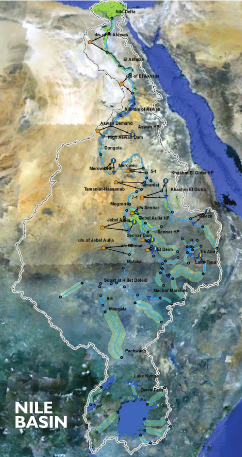 Lk. Vic
Creating the basis for improved water management
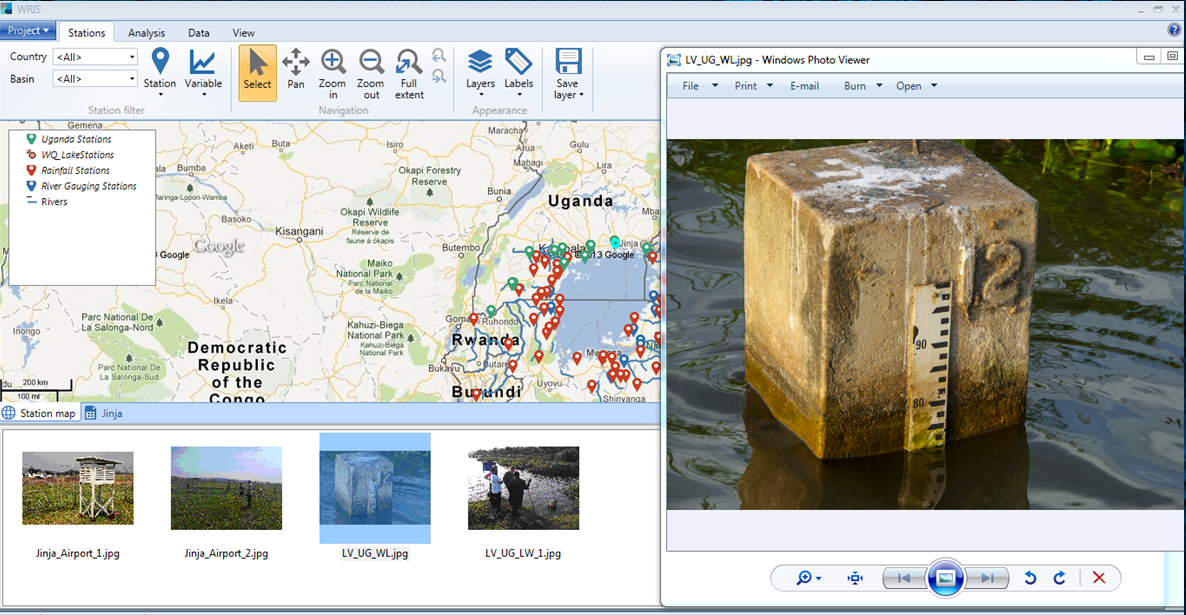 Zamwis
Sonoma
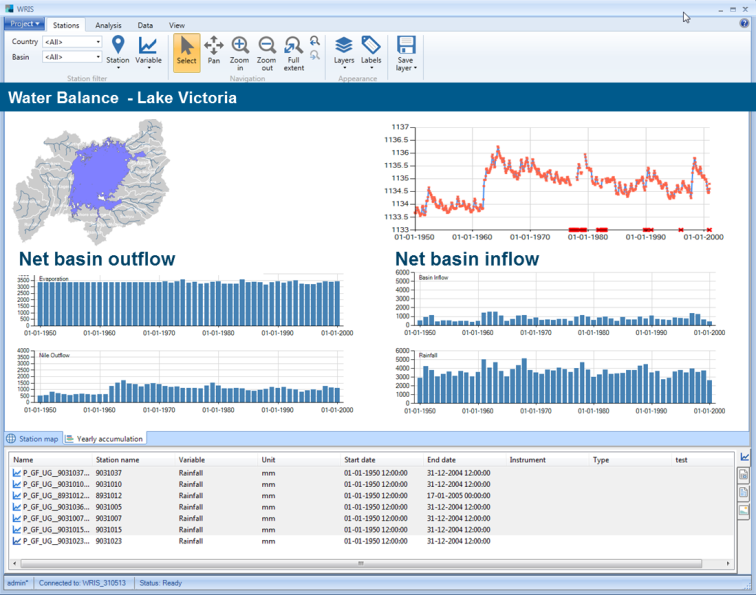 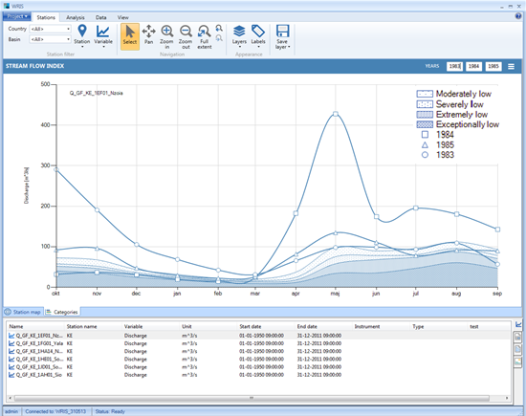 Data base
Making information available
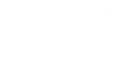 © DHI
[Speaker Notes: CLIENT 
Lake Victoria Basin Commission (LVBC) 

CHALLENGE 
 Lack of the information technology (IT) infrastructure need to share data across countries 
 Poor knowledge of available data on the basin and data sharing mechanisms 
 Inability to maximise available data due to lack of tools 
 Insufficient data due to sparse data monitoring 
 Lack of data processing and data publishing capabilities 

SOLUTION 
Development of a Water Resources Information System (WRIS) – a data and knowledge repository that enables stakeholders to easily identify and access available information 

VALUE 
 Encourages data and knowledge sharing 
 Enables stakeholders to display monitoring network and associated data records 
 Enables analysis of hydrological and environmental data to support decision making 
 Increases stakeholders’ incentive to provide reliable data for shared use 
 Increases stakeholders’ knowledge of the environmental conditions in the basin 

LOCATION / COUNTRY 
Lake Victoria Basin, Africa]
The Nile River
Worlds longest river – 6700 km
Area: 3.2 million km2
Shared by 11 countries
Population > 200 million
Water scarce areas
Rich natural and environmental assets
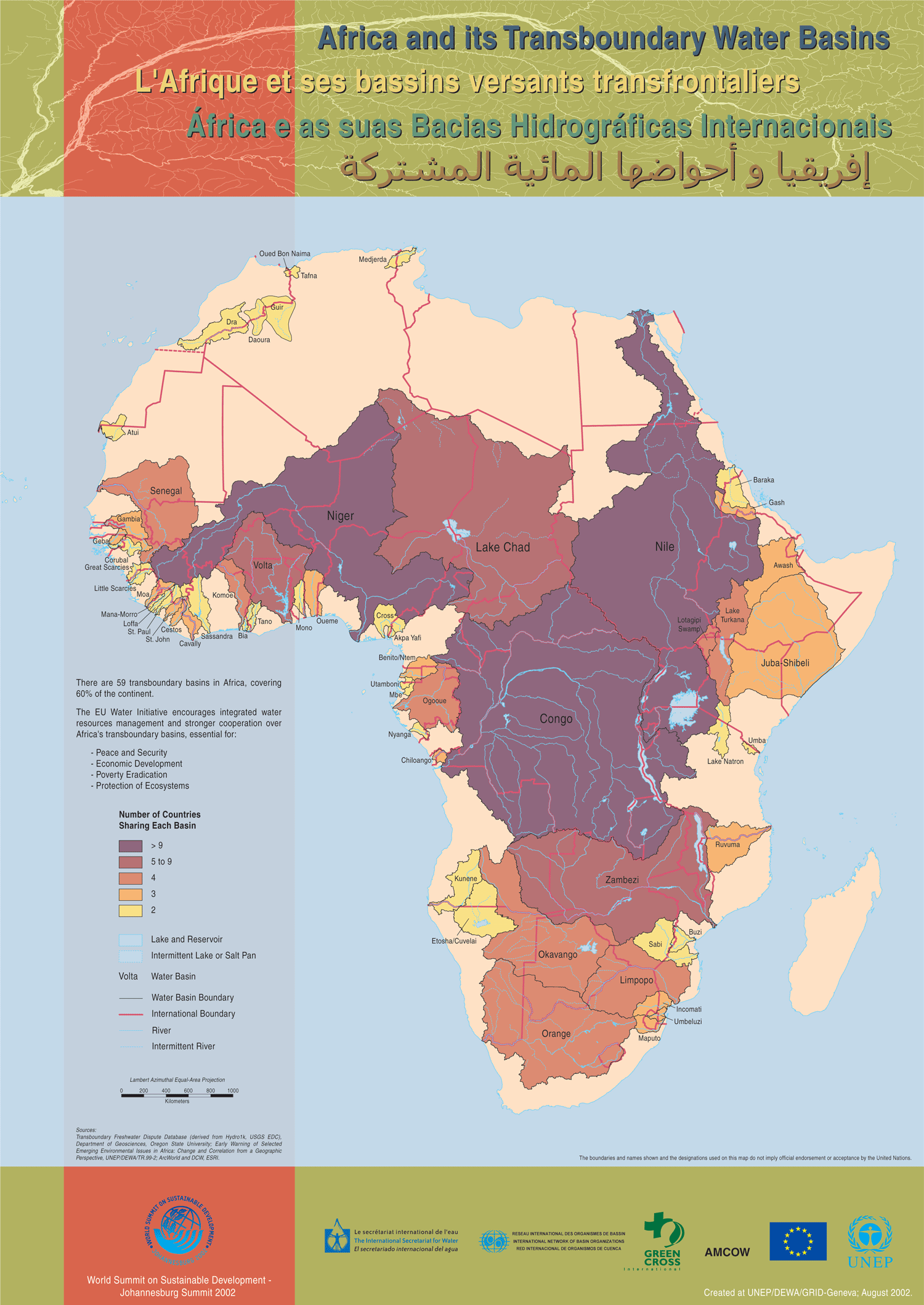 © DHI
The Nile River
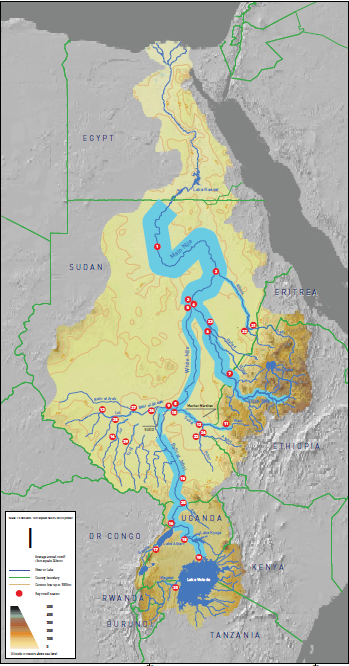 Project background: 
Downstream countries that rely almost completely on the Nile water
Upstream countries with a desire and potential to develop water infrastructure
Water allocation agreements that inhibits upstream development projects
Environmental issues and important ecosystems (e.g. the Sudd, Lk. Vic)
© DHI
Project data sheet
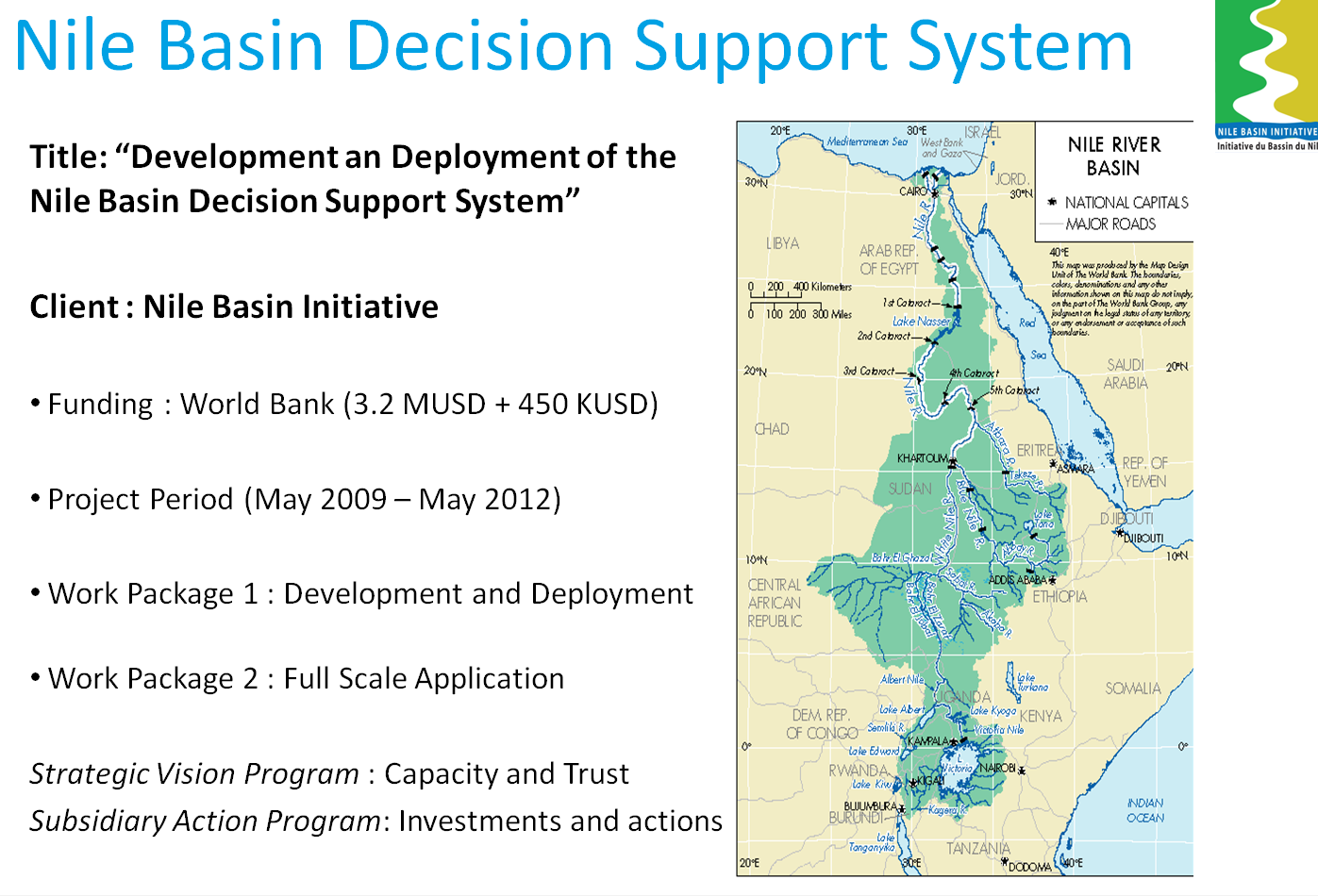 © DHI
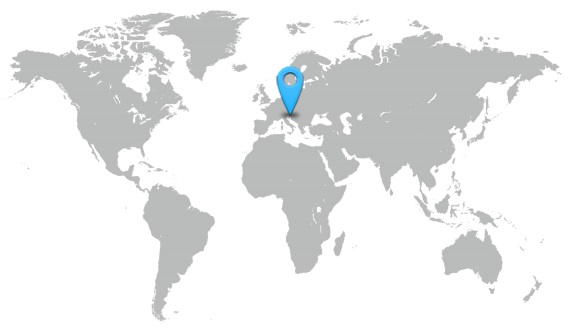 Early warning and forecast systems
An user-friendly online forecasting system providing decision makers with an overview of the entire river network, every hour 365 days/year.

You can too – with our software platform
Slovenia
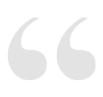 With the new system we expect to reduce costs caused by flooding by 20-30%.”

Janez Polajnar, Head, Flood Forecasting Department, 
ARSO
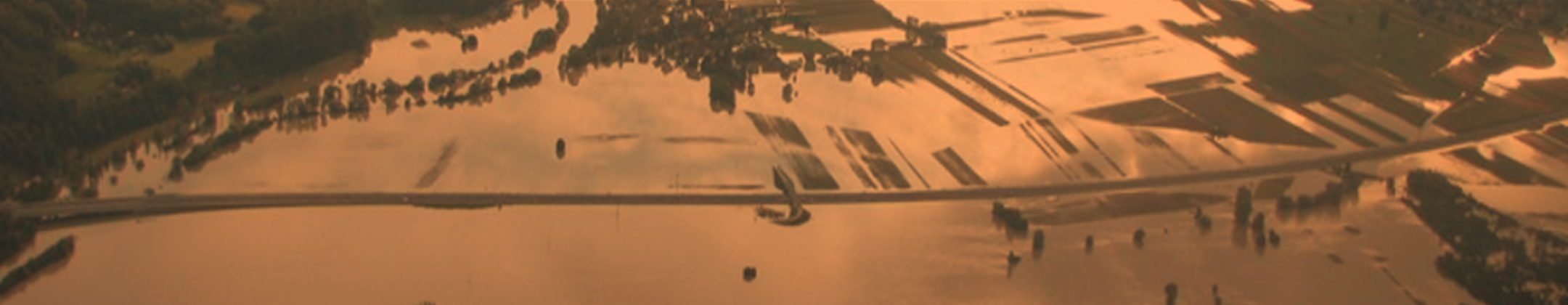 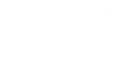 © DHI
[Speaker Notes: Client  Slovenian Environmental Agency (ARSO) 

Challenge  Setup and implementation of an upgraded, fast and reliable early flood warning system 
 
Solution  An up-to-date real time flood forecasting system with a user-friendly interface, used for the dissemination of early flood warnings 

Value  
 Better preparedness 
 Optimised mitigation measures 
 Reduced costs from flood damages and losses due to early action 
 Improved and consistent overview of the river network]
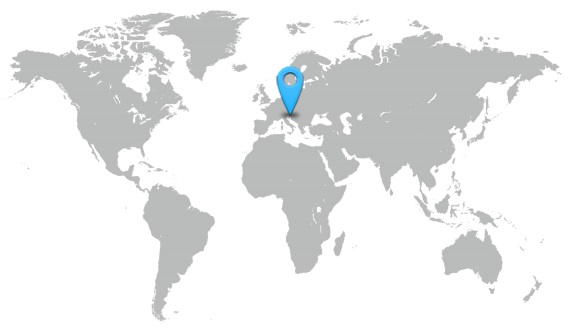 Early warning and forecast systems
The system is running automatically, providing new 6-day-forecasts at 74 locations in the network every hour 365 days/year.
Slovenia
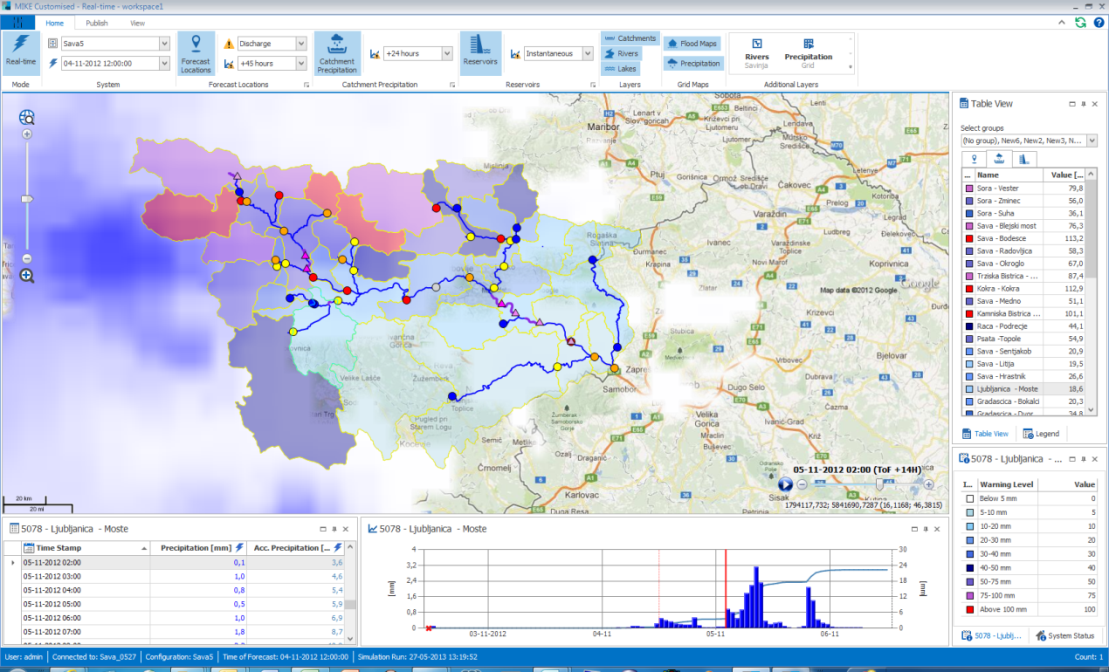 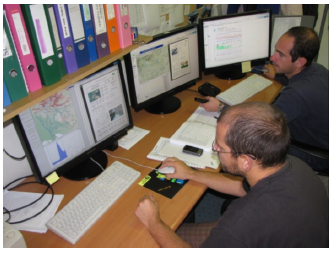 Trained staff in the operation room
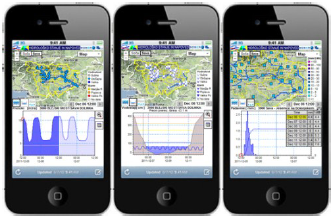 Sava
Web
Status map in MIKE OPERATIONS
© DHI
[Speaker Notes: Client  Slovenian Environmental Agency (ARSO) 

Challenge  Setup and implementation of an upgraded, fast and reliable early flood warning system 
 
Solution  An up-to-date real time flood forecasting system with a user-friendly interface, used for the dissemination of early flood warnings 

Value  
 Better preparedness 
 Optimised mitigation measures 
 Reduced costs from flood damages and losses due to early action 
 Improved and consistent overview of the river network]
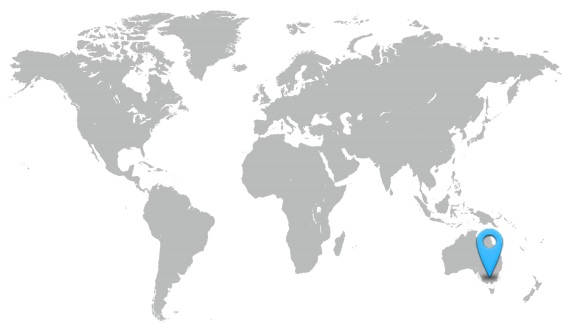 River operations
Over 1,600km of river with two dams and thousands of water users. One river management system.

You can too – with our Computer Aided River Management (CARM) system
New South Wales, Australia
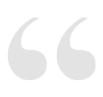 CARM is a world class development designed to maximise the efficiency of the Murrumbidgee River system.”

Brett Tucker, Chief Executive Officer, State Water Corporation, New South Wales, Australia
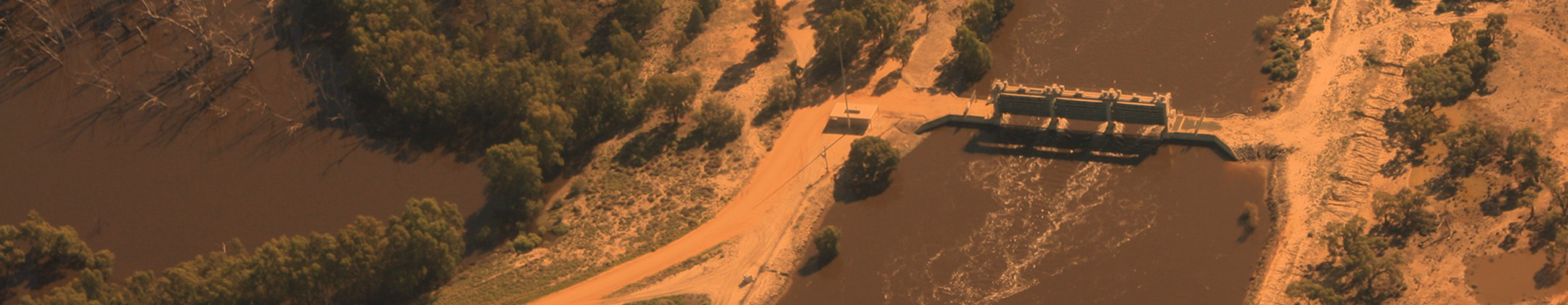 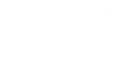 © DHI
[Speaker Notes: Challenge
The Murrumbidgee River supplies major irrigation areas in the Murray Darling Basin. The river is highly regulated to meet water requirements. 
The NSW State Water Corporation (SWC), is seeking
to improve its water deliveries by optimising dam releases and reducing operational losses.

Solution
SWC will implement a Computer Assisted River Management system (CARM) to ensure that irrigators seeks and environmental customers along the river receive the right amount of water in the right location
and at the right time. 
CARM integrates real time weather and river flow data with advanced hydraulic forecast models to determine optimum dam releases and river gate settings.

Value
CARM will assist river operators to make precise deliveries, minimise water losses and use saved water in the upstream reservoirs as an environmental flow reserve. The system, along with associated river
modernisation projects, aims to return 80 GL of water annually to the environment.]
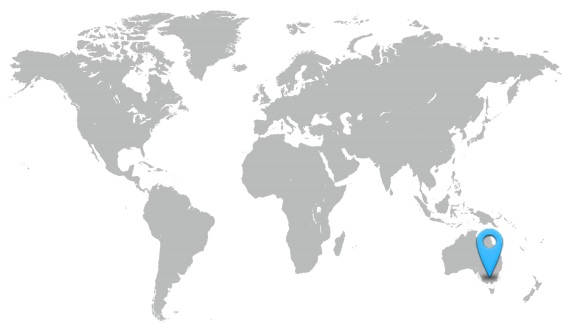 River operations
New South Wales, Australia
“The CARM project will make control of water flows more responsive and more precise.”
State Water Corporation
© DHI
[Speaker Notes: Challenge
The Murrumbidgee River supplies major irrigation areas in the Murray Darling Basin. The river is highly regulated to meet water requirements. 
The NSW State Water Corporation (SWC), is seeking
to improve its water deliveries by optimising dam releases and reducing operational losses.

Solution
SWC will implement a Computer Assisted River Management system (CARM) to ensure that irrigators seeks and environmental customers along the river receive the right amount of water in the right location
and at the right time. 
CARM integrates real time weather and river flow data with advanced hydraulic forecast models to determine optimum dam releases and river gate settings.

Value
CARM will assist river operators to make precise deliveries, minimise water losses and use saved water in the upstream reservoirs as an environmental flow reserve. The system, along with associated river
modernisation projects, aims to return 80 GL of water annually to the environment.]
Drought monitoring from space
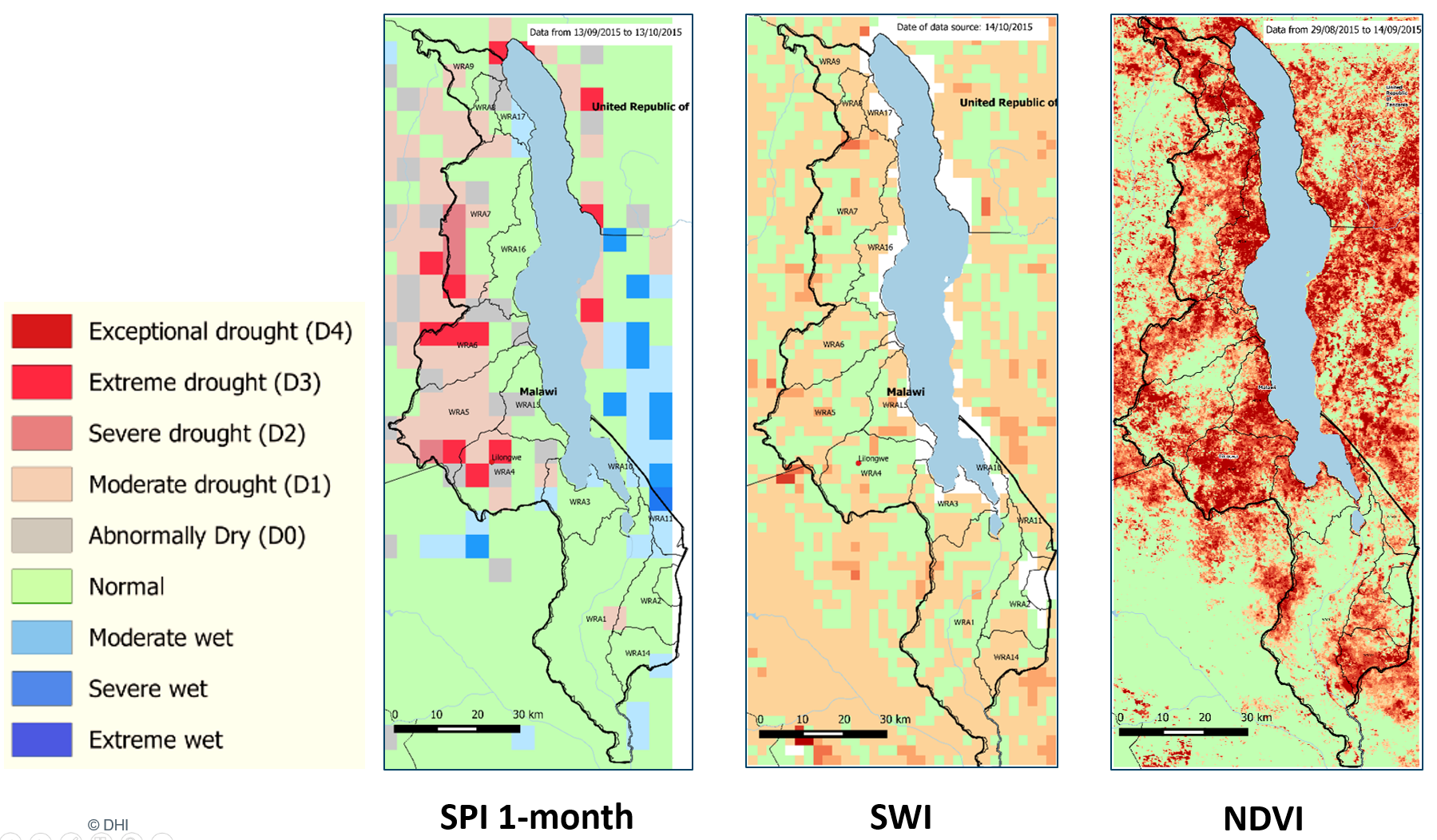 © DHI
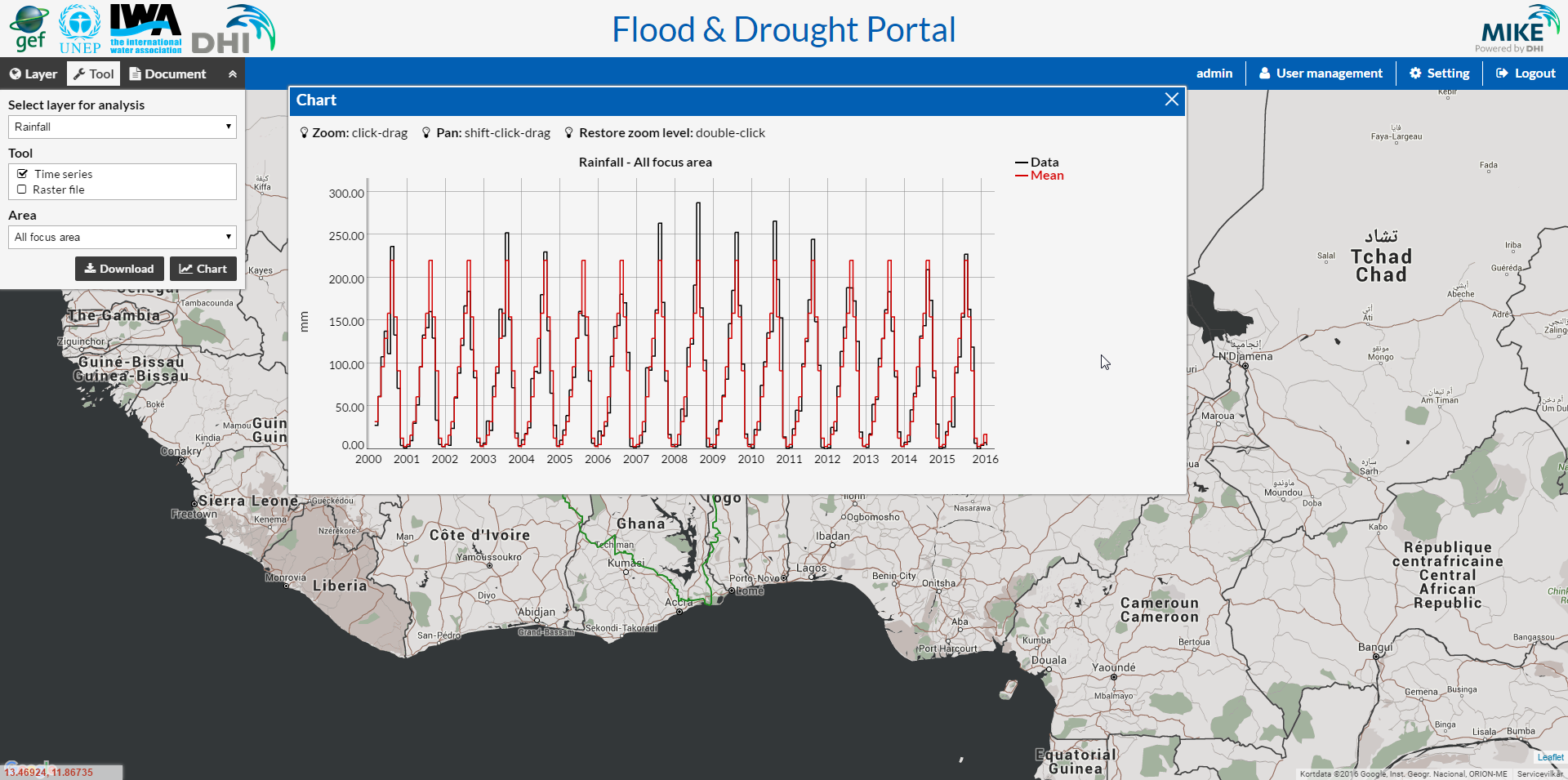 To be used as input data for analysis, models or other tools.
Data download
Area weighted time series for the whole basin, subareas or point locations
Data portal
14
NHP WRIS & DSS
Systems planned at national and sub-national level: 
Water Resources Information Systems, including real-time data acquisition
DSS for water resources planning and management
Real-time systems for flood forecasting and reservoir operation
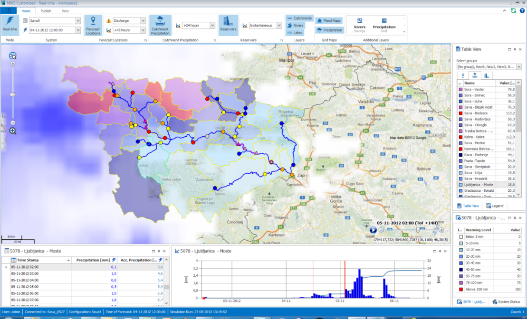 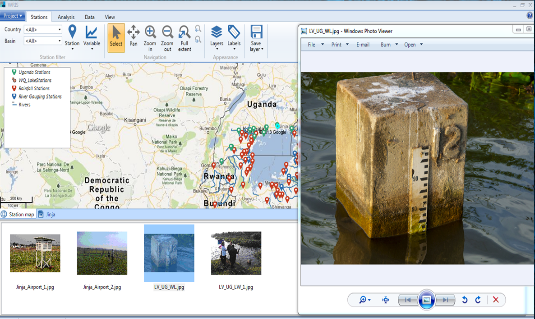 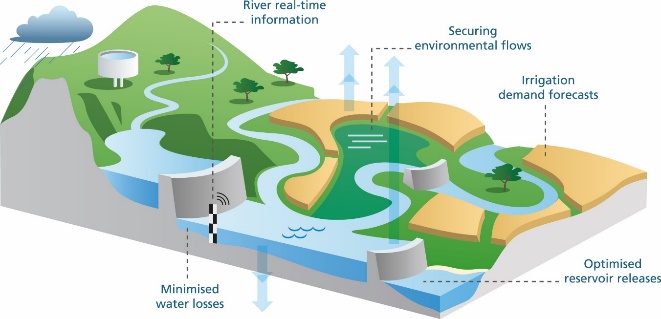 © DHI
MoWR, RD&GR
Collaborating
Institutions
River Basin Organizations
WRIS
DSS
Central Government Agencies
State / UT Agencies
Implementing Agency
Implementing Agency
Implementing Agency
Implementing Agency
Implementing Agency
Implementing Agency
Implementing Agency
Implementing Agency
Implementing Agency
Academia
NCMRWF
IMD
MoWR, RD&GR
Collaborating
Institutions
River Basin Organizations
Web-, Data- and Application servers
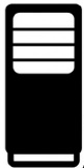 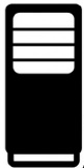 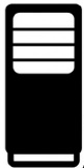 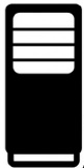 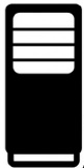 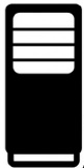 Cloud hosting
Central Government Agencies
State / UT Agencies
Implementing Agency
Implementing Agency
Implementing Agency
Implementing Agency
Implementing Agency
Implementing Agency
Implementing Agency
Implementing Agency
Implementing Agency
Academia
NCMRWF
IMD
Centre of Excellence
Severs in the Cloud
Web server
Database server
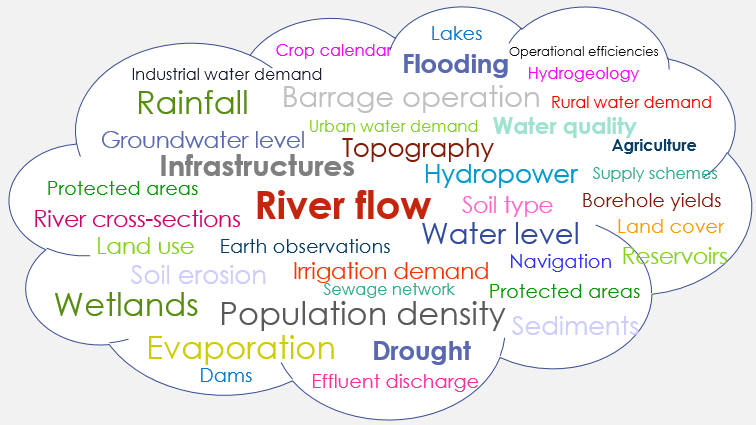 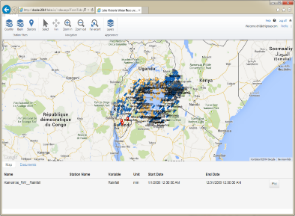 Application server
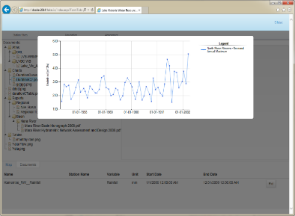 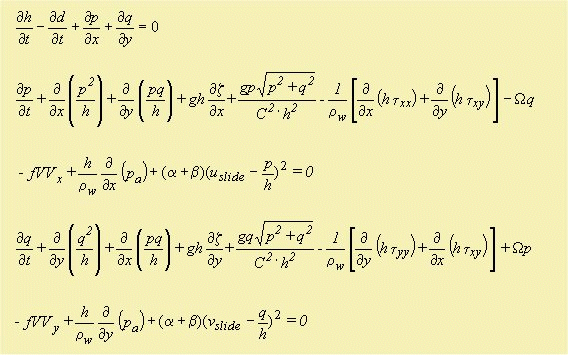 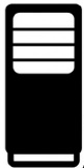 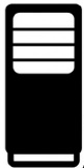 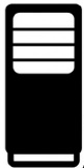 Implementing Agency (office or field)
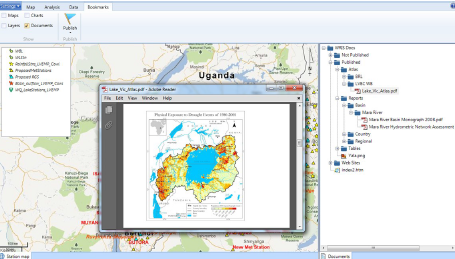 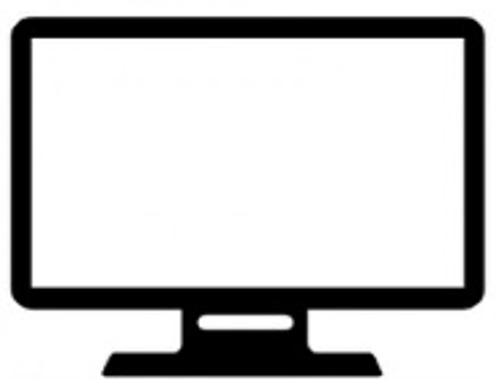 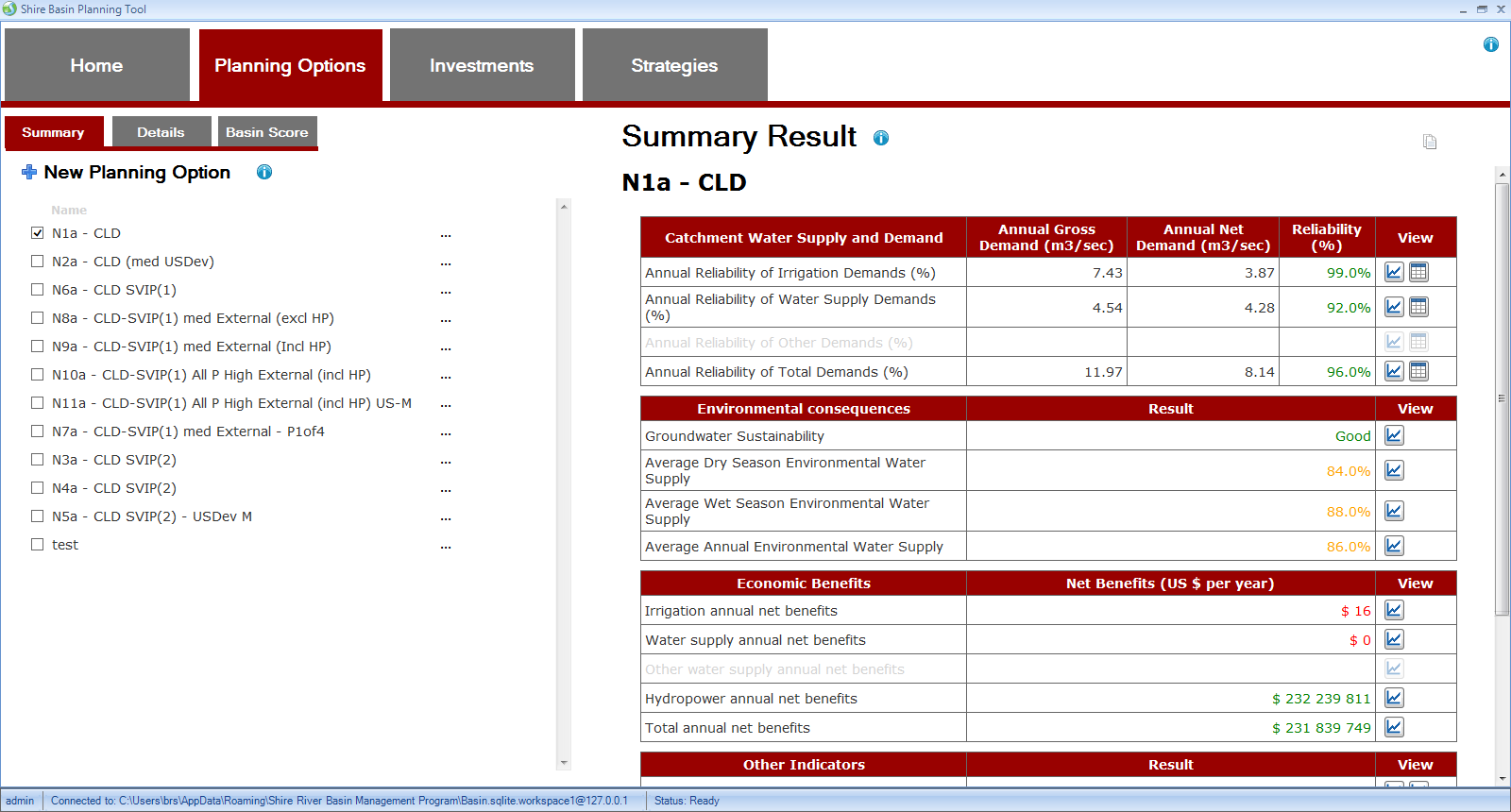 Apps accessible on cloud servers or installed on office clients for online or offline use
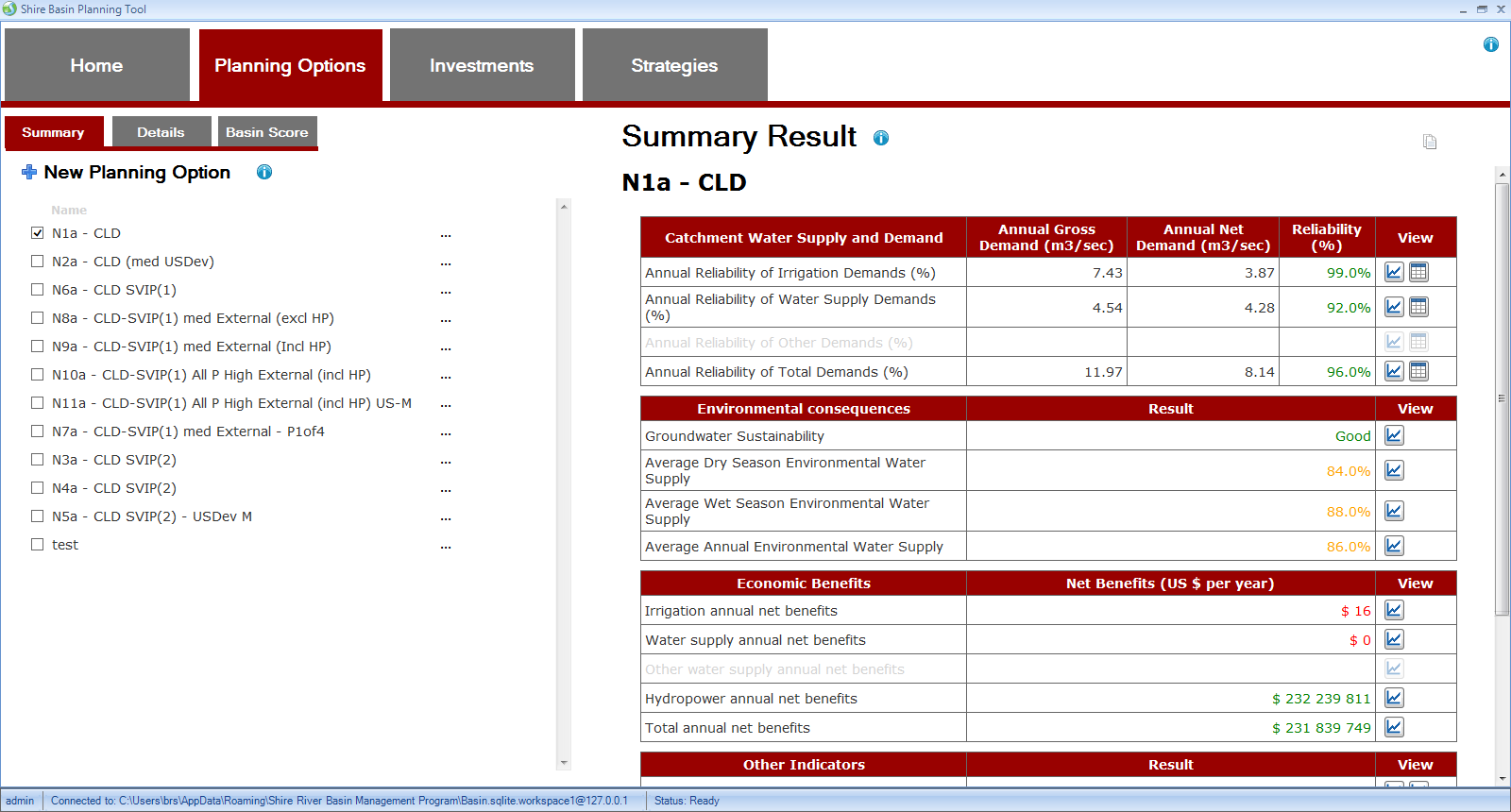 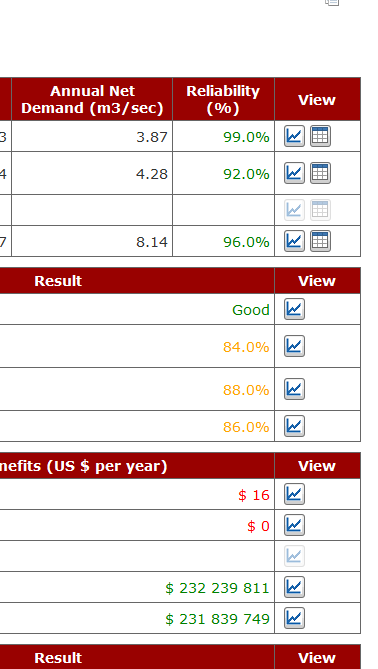 WRIS / DSS systems
Integrated - one coherent system with data, models, and DSS
Open – to other data sources and tools to accommodate user needs
Expandable – as new requirements are identified or new opportunities arise.
Robust – resilient database configuration and well-proven tools
Maintainable - easy and safe updating mechanisms when improved methods and software packages are available
© DHI
Thank you
Hans Christian Ammentorp
hca@dhigroup.com
© DHI